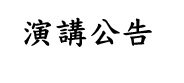 主題: 世界幼教風貌導賞
講師：陳素月  老師
光佑文化事業股份有限公司執行長
日期 : 106年12月17日 (日)
時間 : 早上9：00 – 12：00
地點：民雄校區 教育館B03-103教室
主辦單位：國立嘉義大學幼兒教育學系 所學會